II муниципальный конкурс
«Одарённые дети»
II муниципальный конкурс
«Одарённые дети»
2002 год
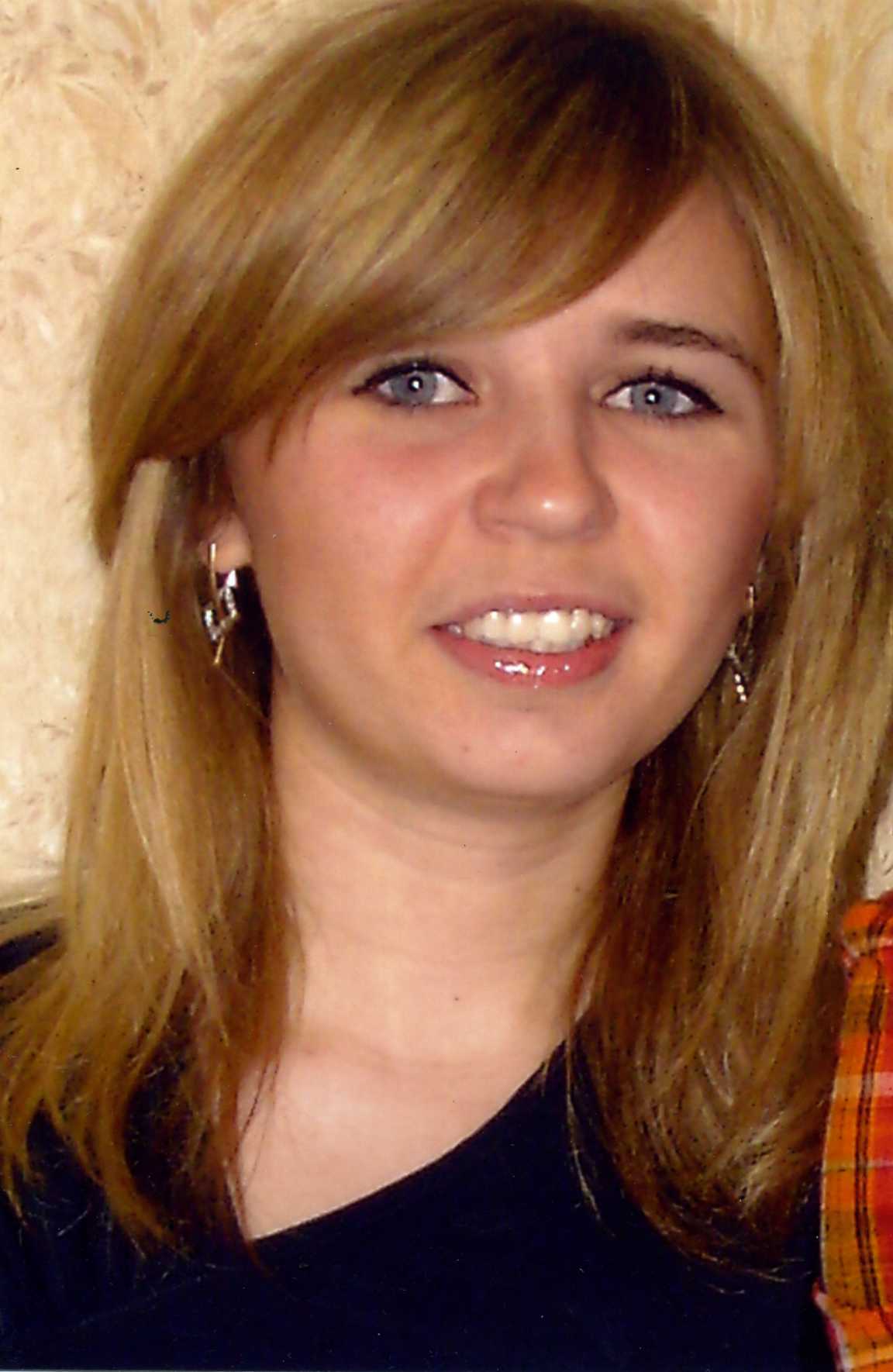 Ломакина Анна – призер 
Московского международного форума «Одаренные дети» 
в номинации «Глаголом жечь сердца людей!»
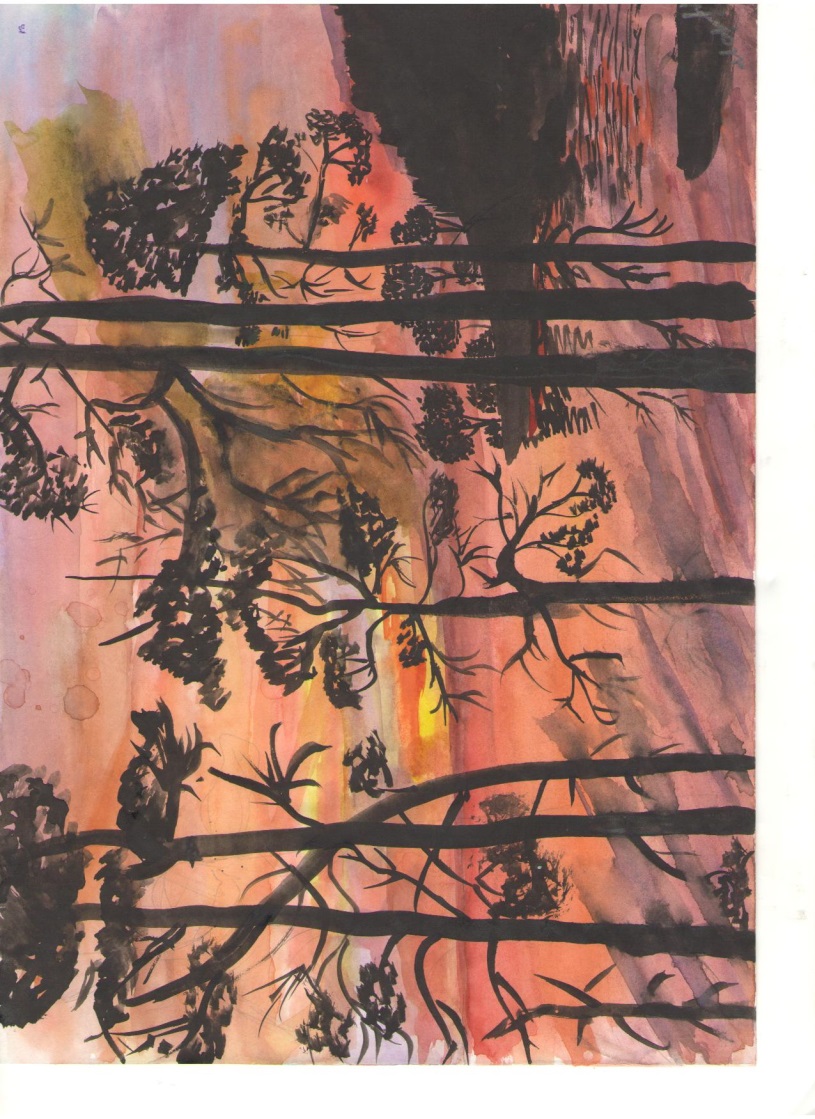 2003 год
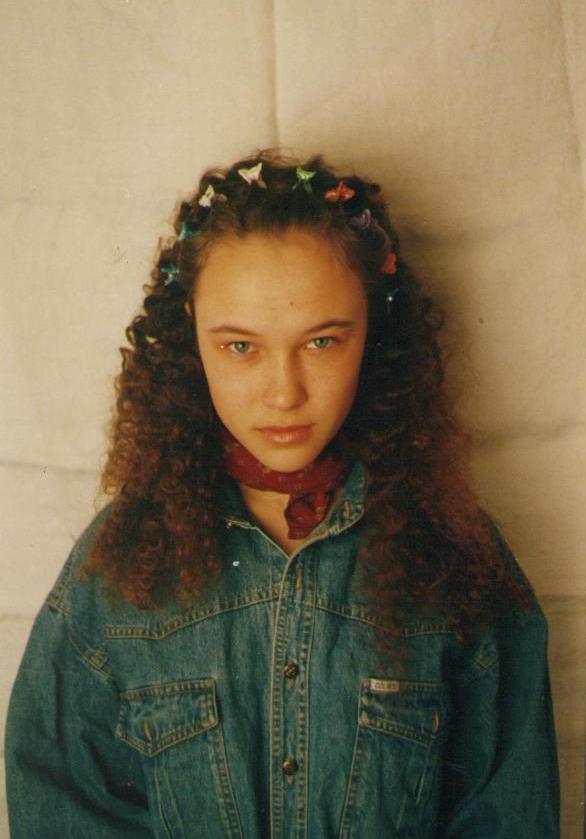 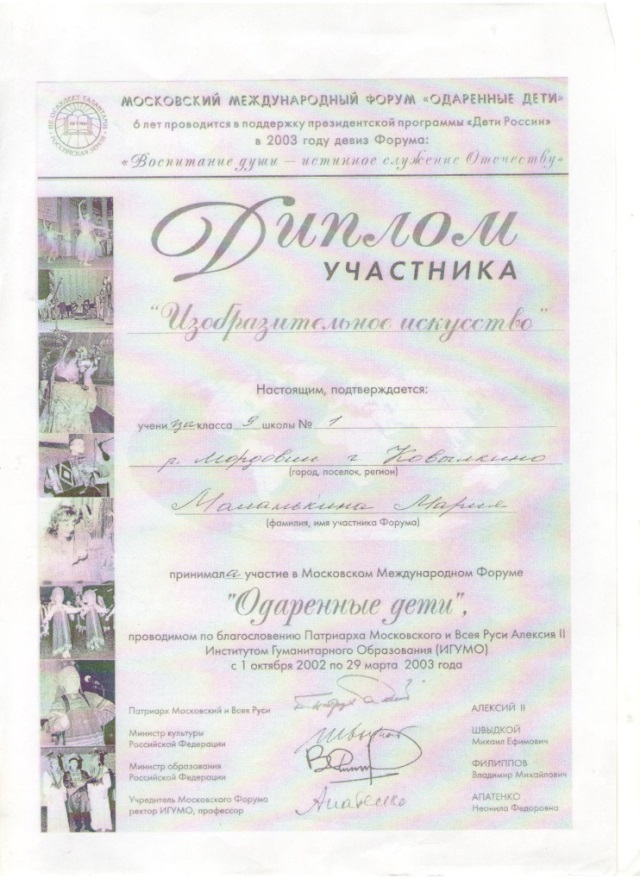 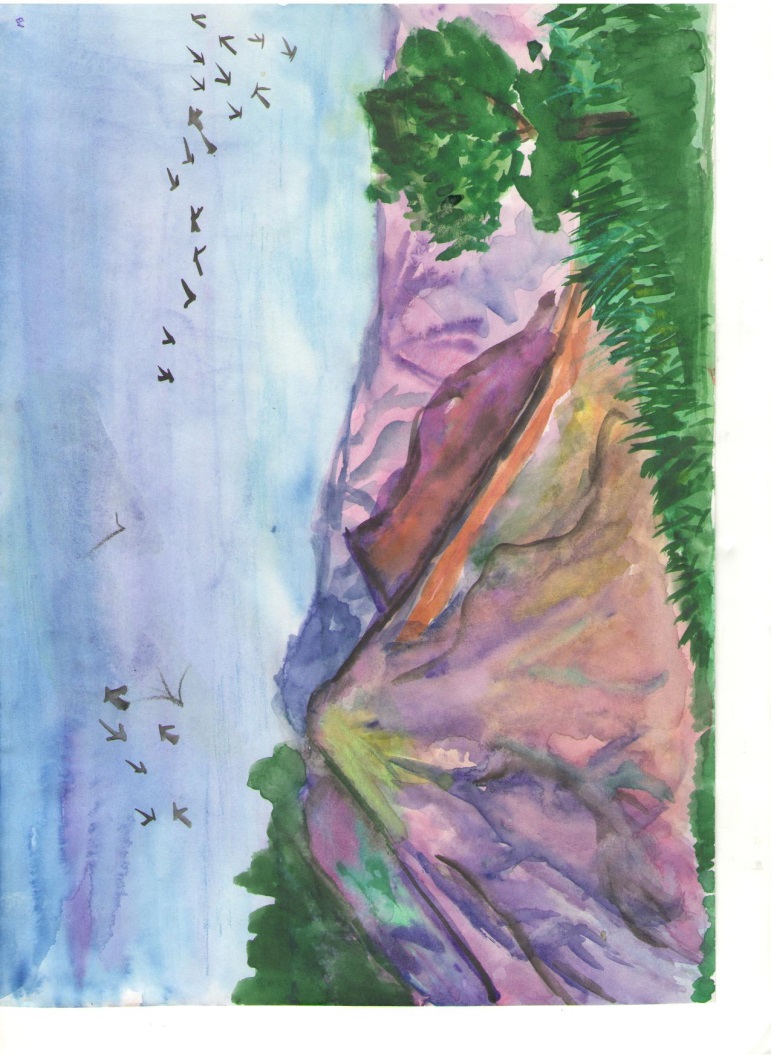 Маланькина Мария – участник 
Московского международного форума «Одаренные дети» 
в номинации «Изобразительное искусство»
2003 год
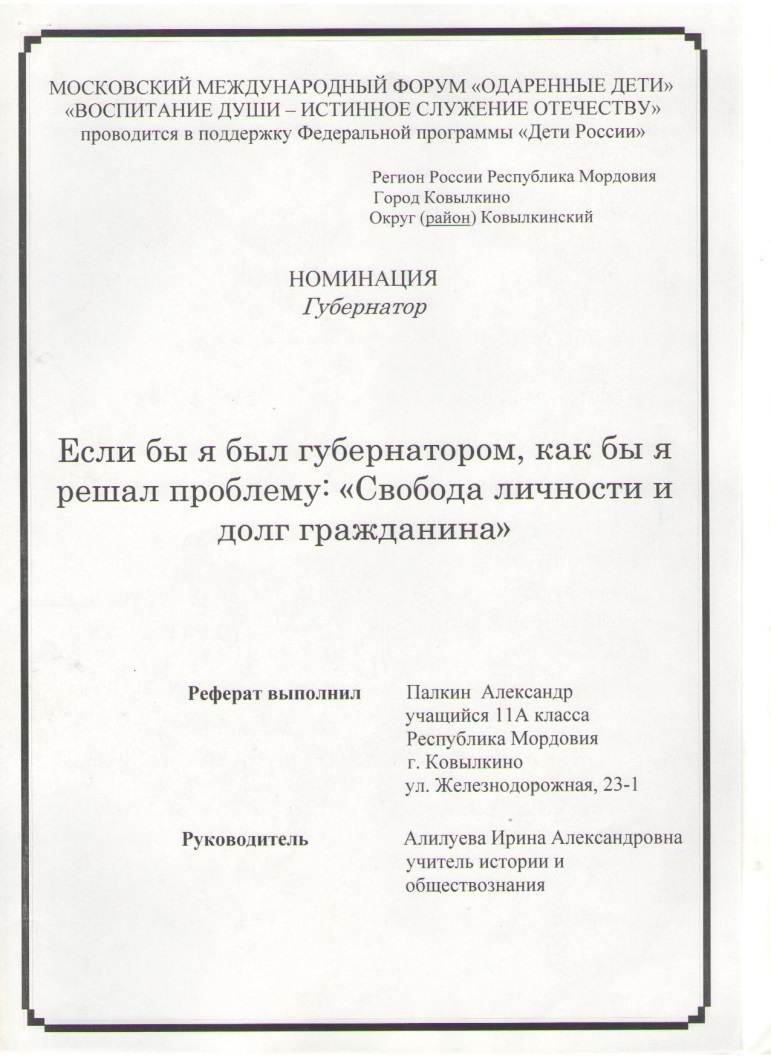 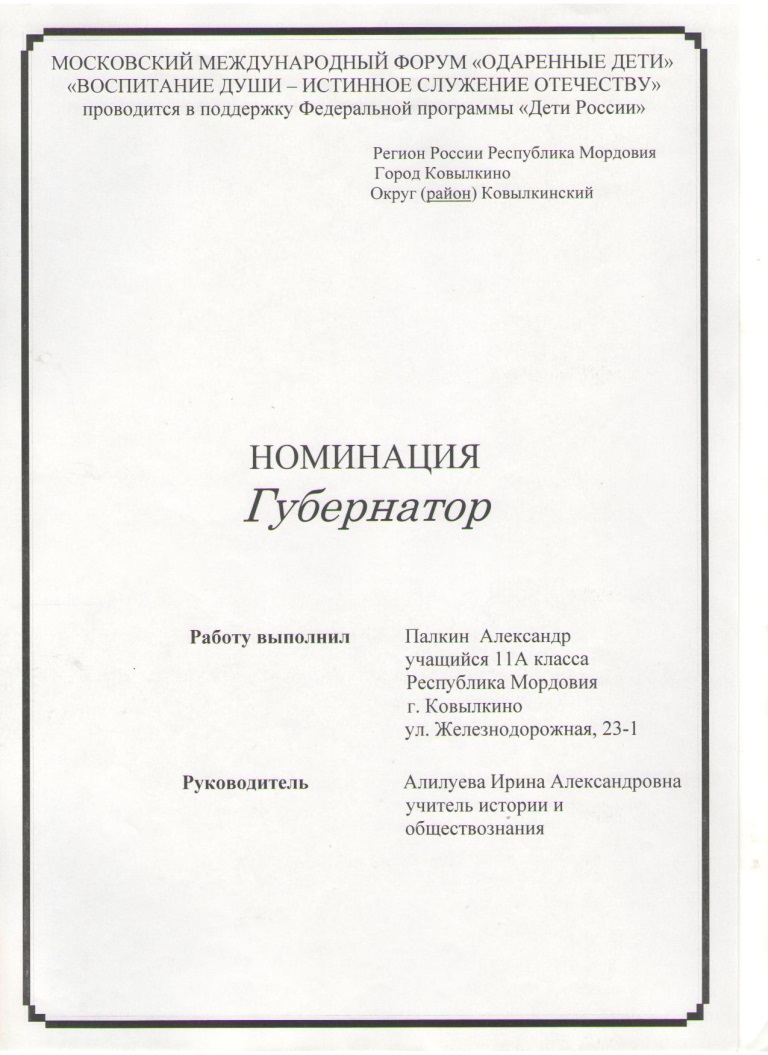 Палкин Александр – участник 
Московского международного форума «Одаренные дети» 
в номинации «Губернатор»
2003 год
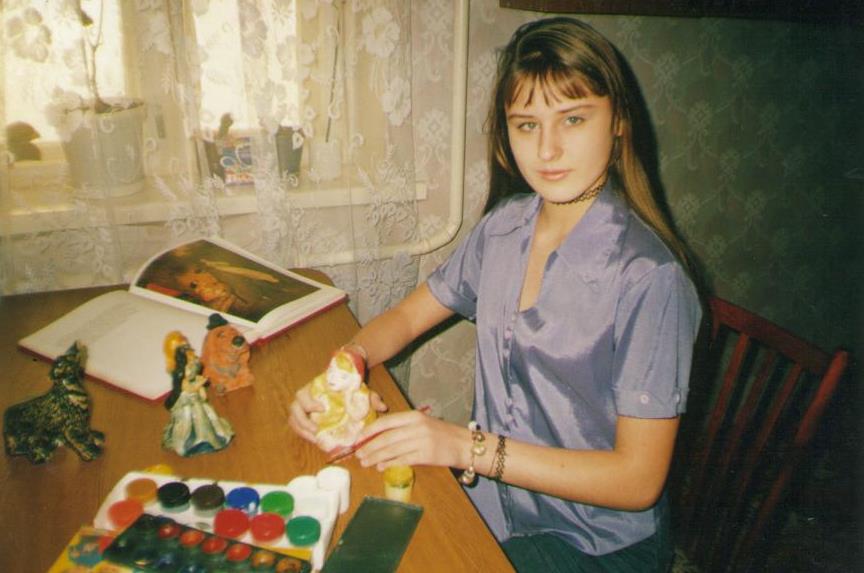 Федькина Елена – победитель 
Московского международного форума «Одаренные дети»
 в номинации «Изобразительное искусство»
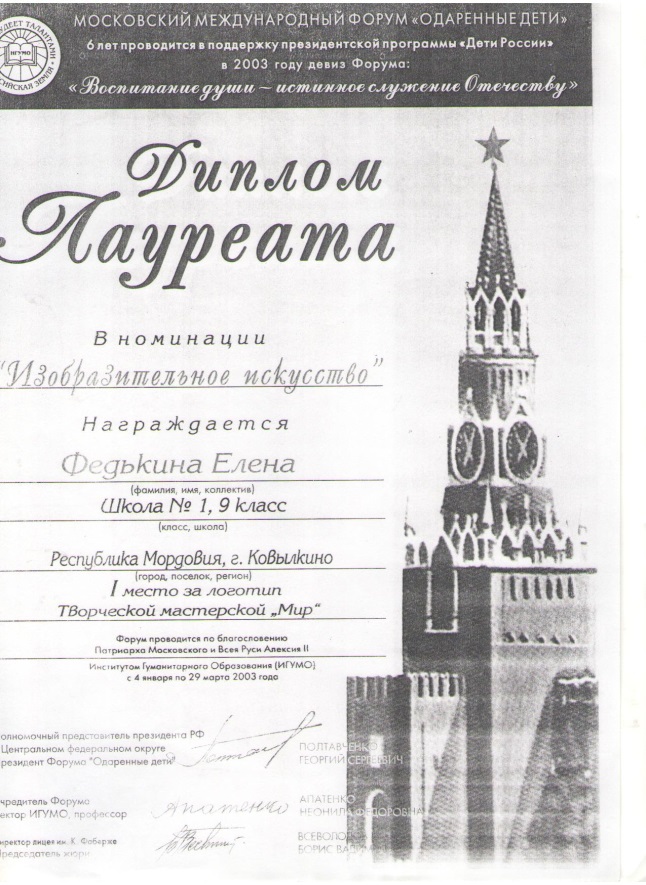 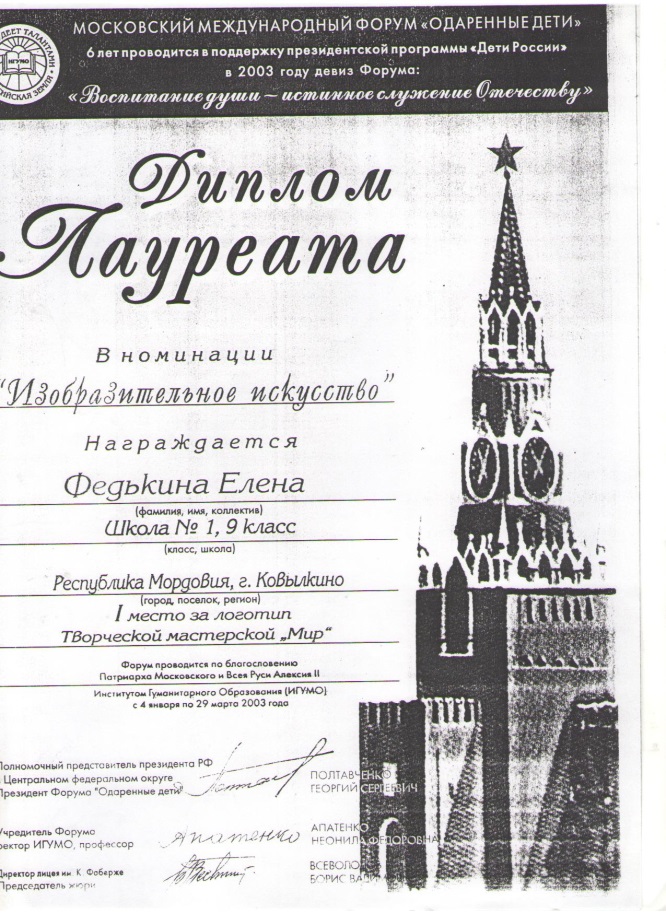 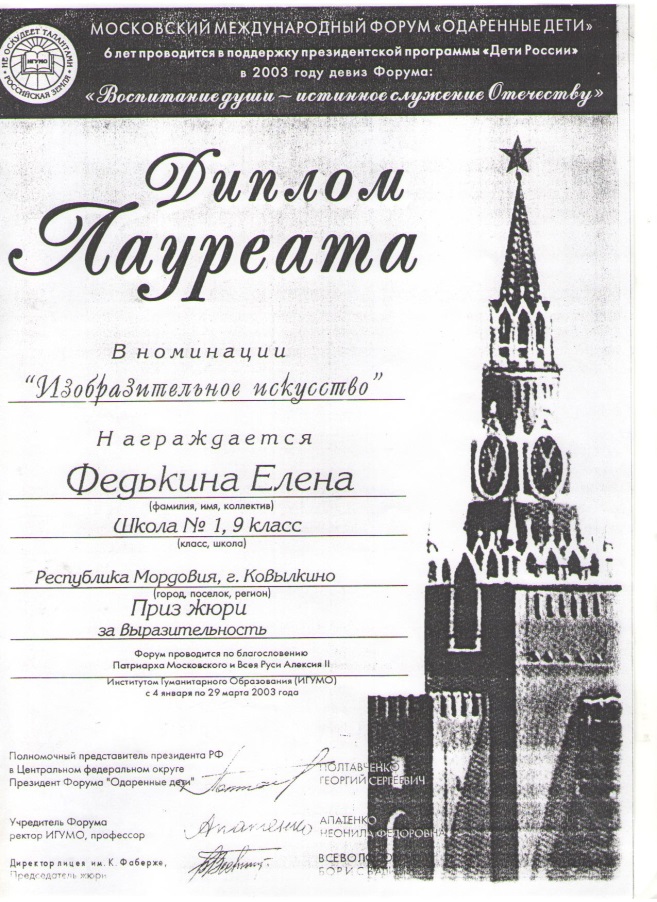 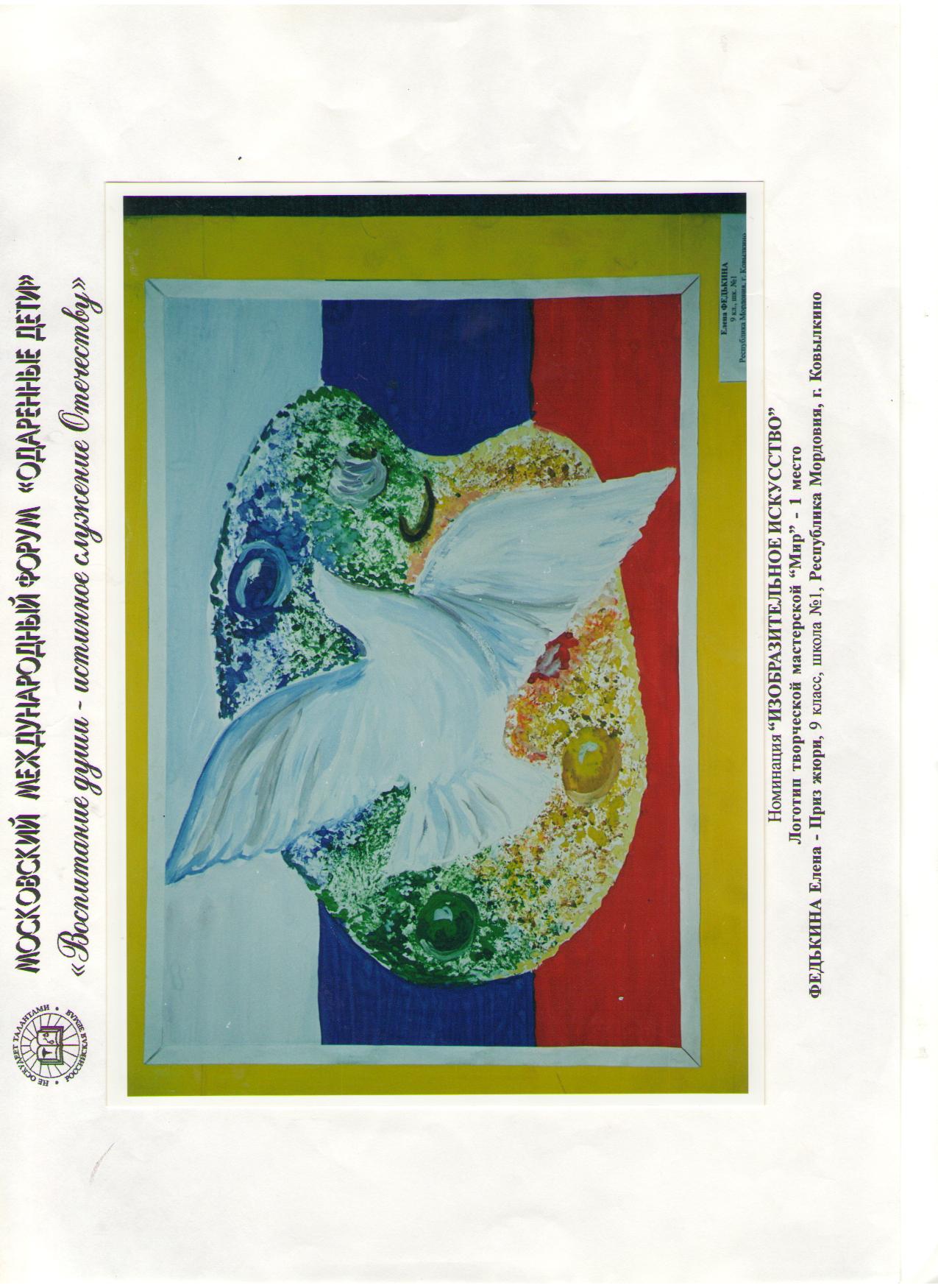 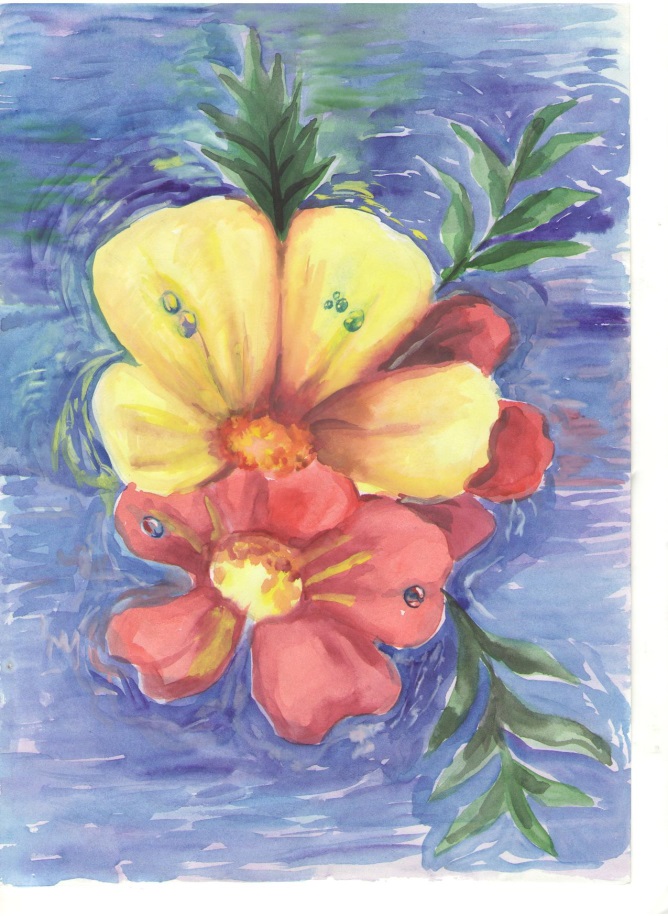 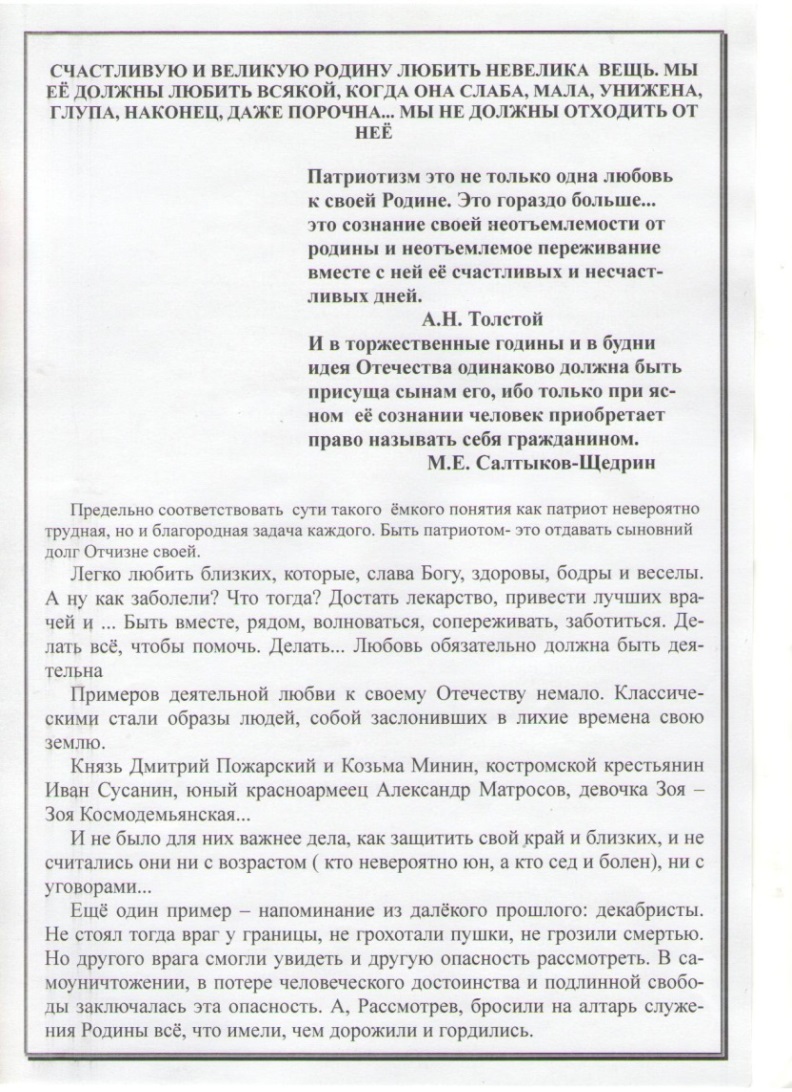 2004 год
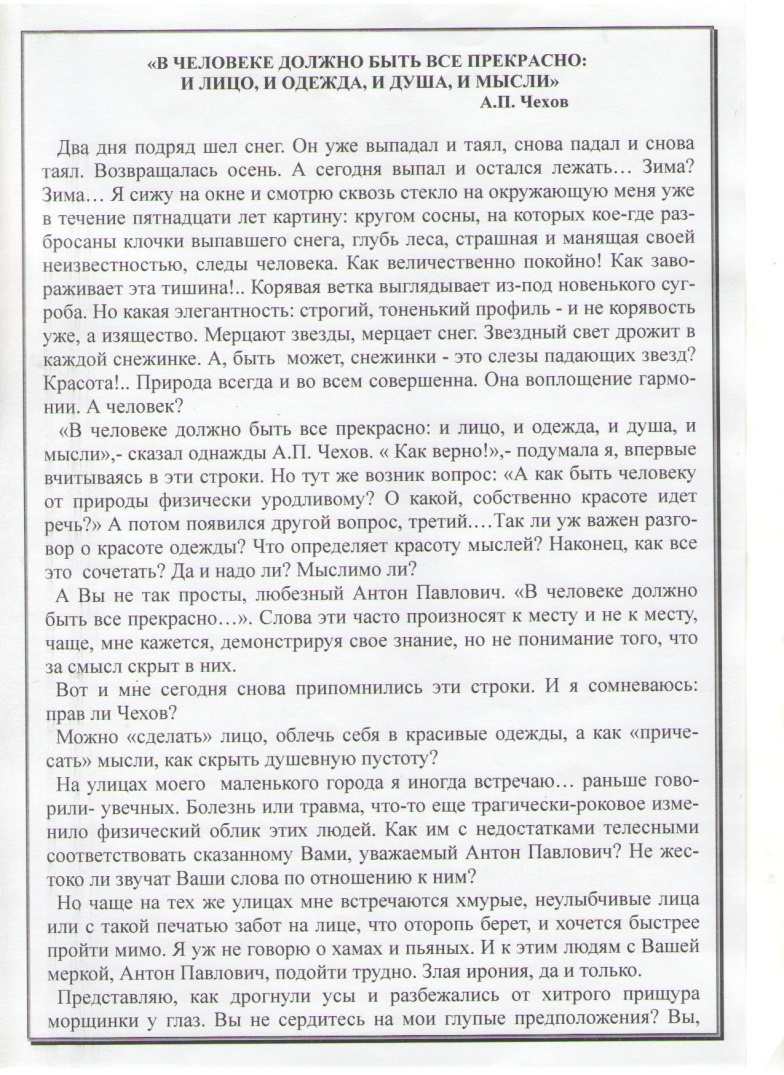 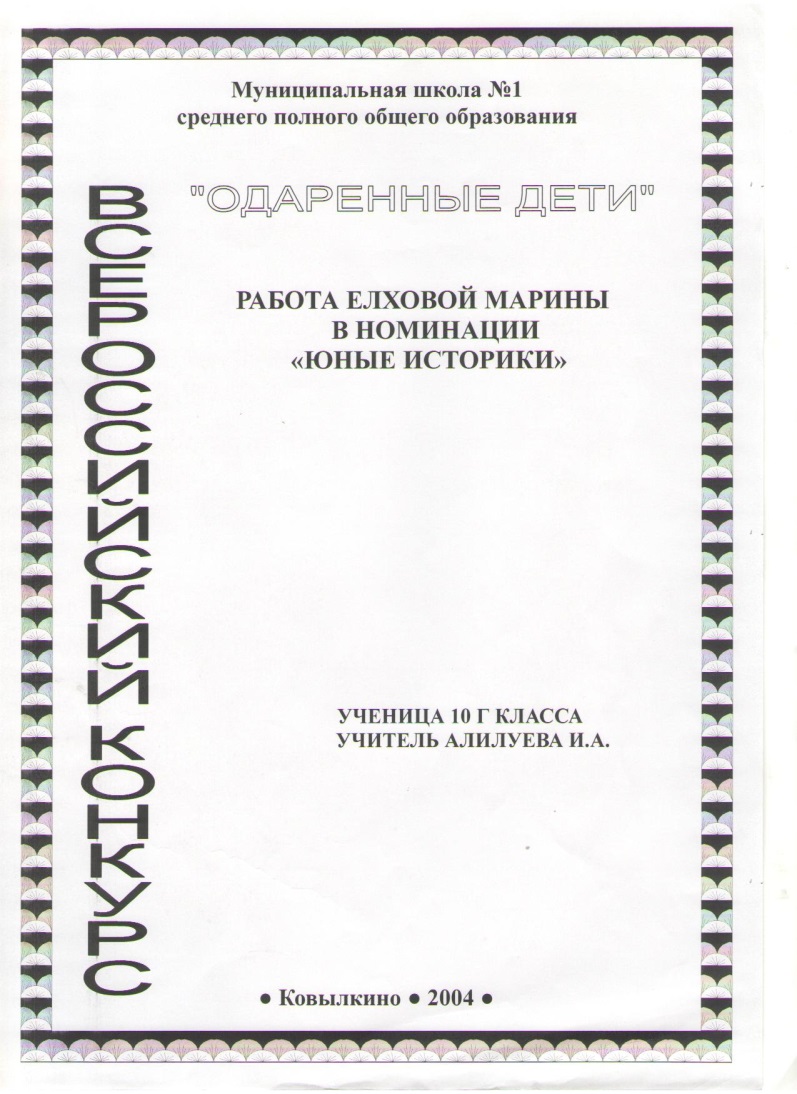 Елхова Марина – участник
 Московского международного форума «Одаренные дети» 
в номинации «Юные историки»
2005 год
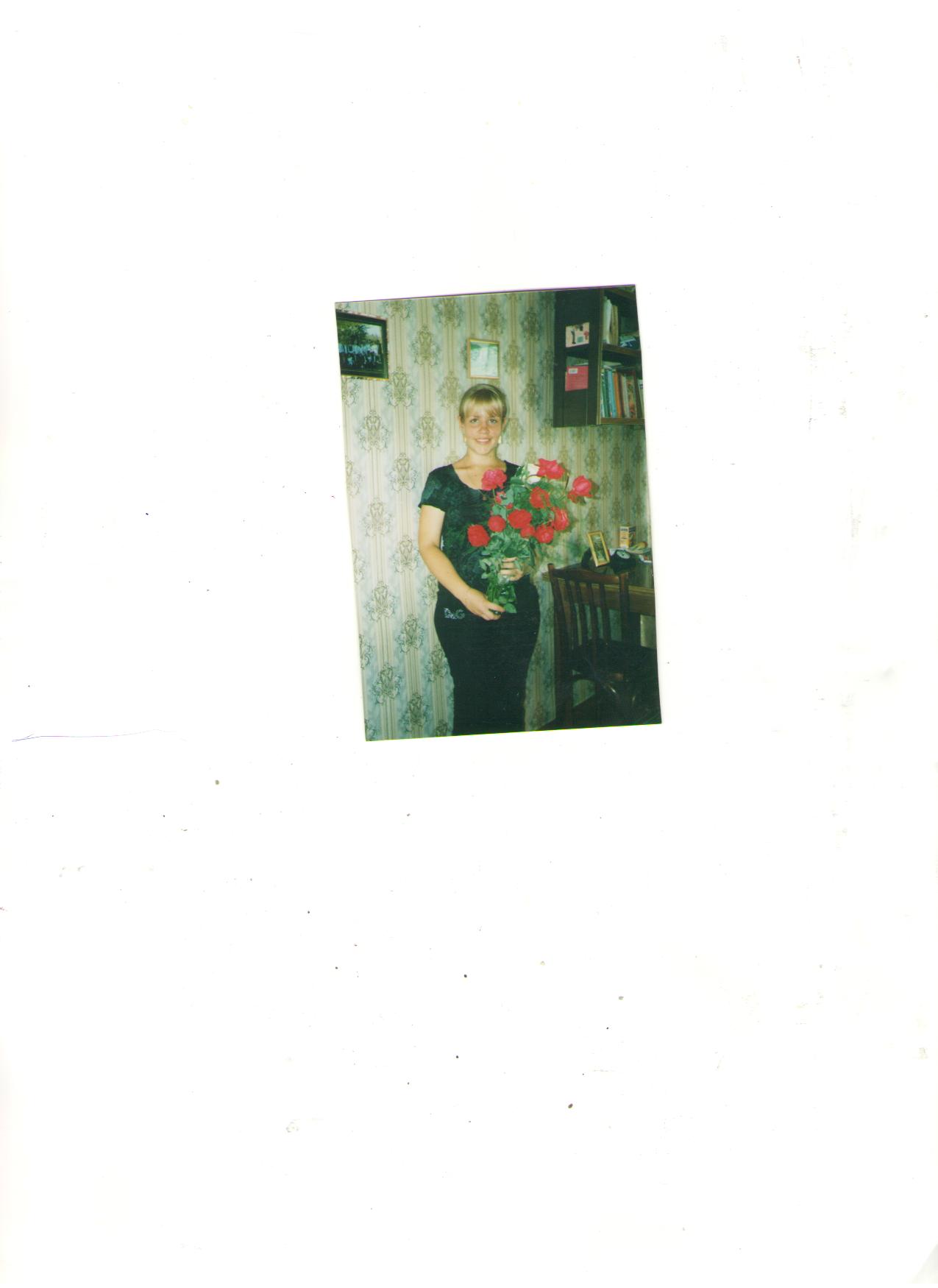 Кондрашкина Елена – победитель
 Московского международного форума «Одаренные дети» 
в номинации «Глаголом жечь сердца людей!»
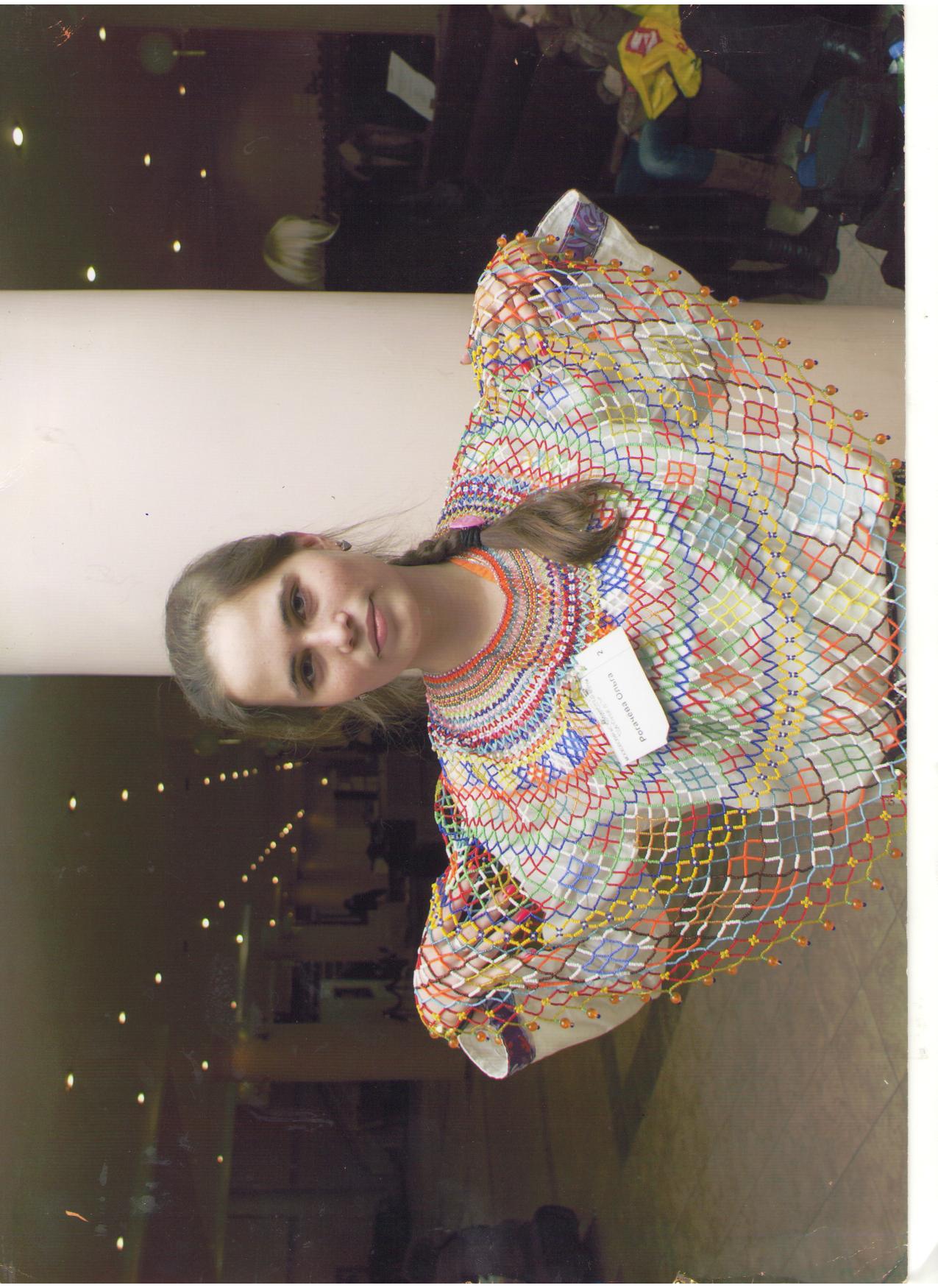 2009 год
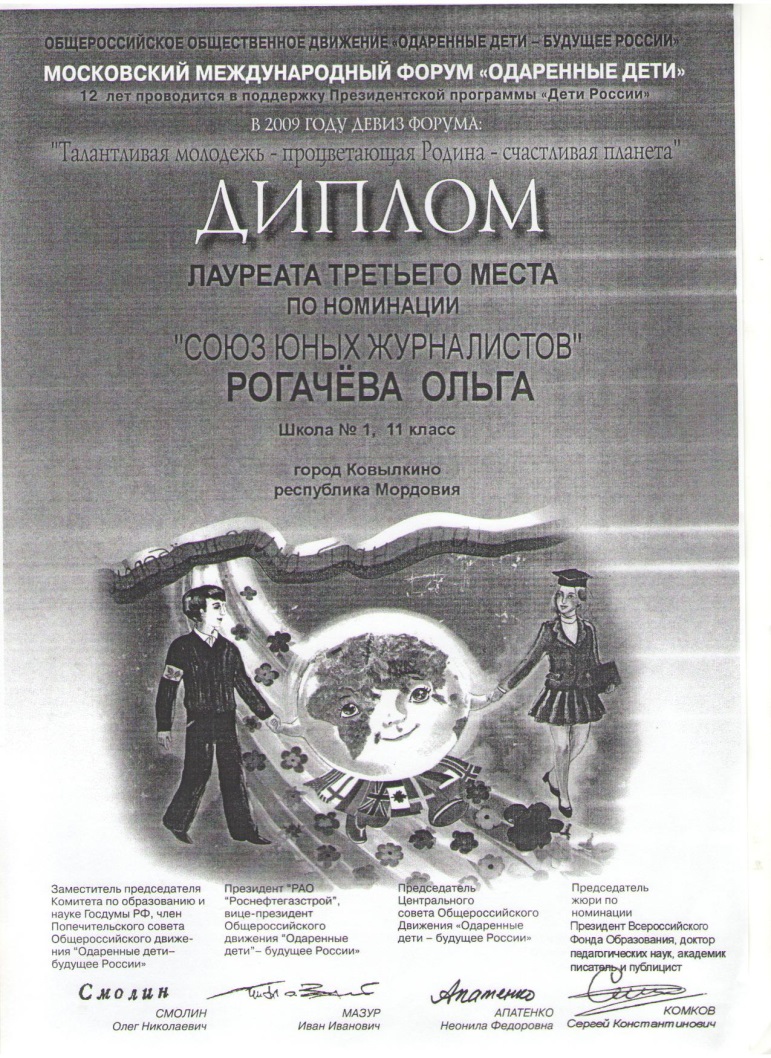 Рогачева Ольга – призер 
Московского международного форума «Одаренные дети» 
в номинации «Союз юных журналистов»
2010 год
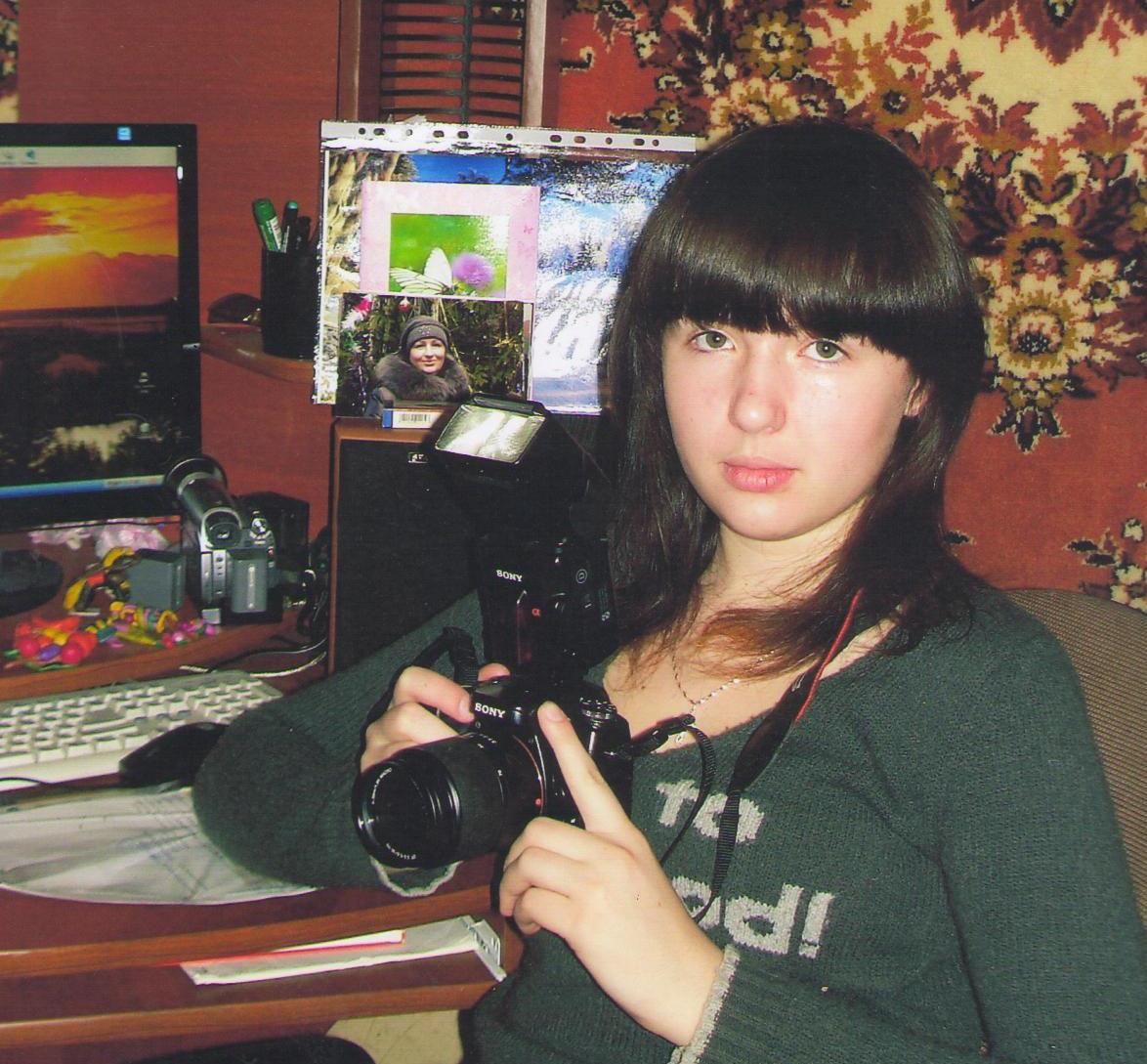 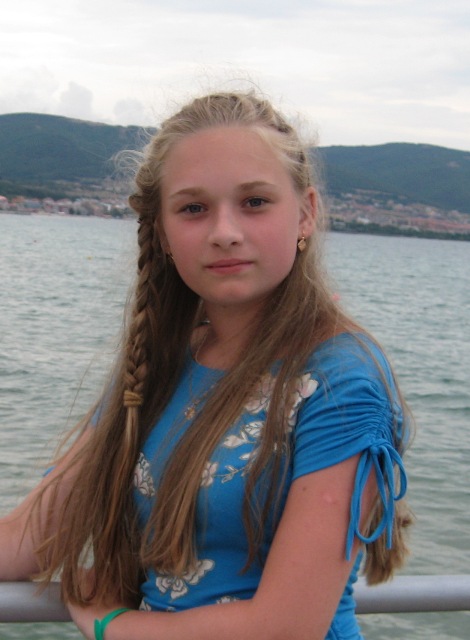 Любина Юлия – призер 
Московского международного форума «Одаренные дети»
 в номинации 
«Художественная фотография»
Анасьева Валерия – призер Московского международного форума «Одаренные дети» 
в номинации 
«Союз юных журналистов»
Конкурсные работы призера 
Московского международного форума «Одарённые дети» 
Любиной Юлии
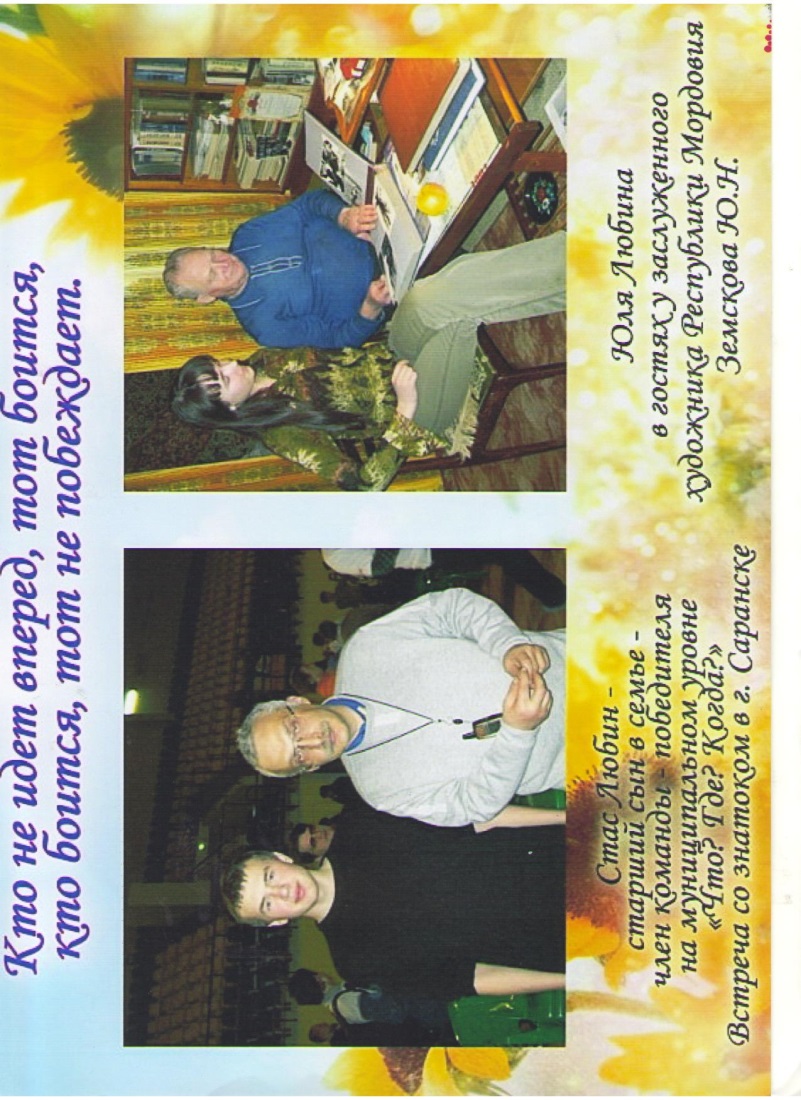 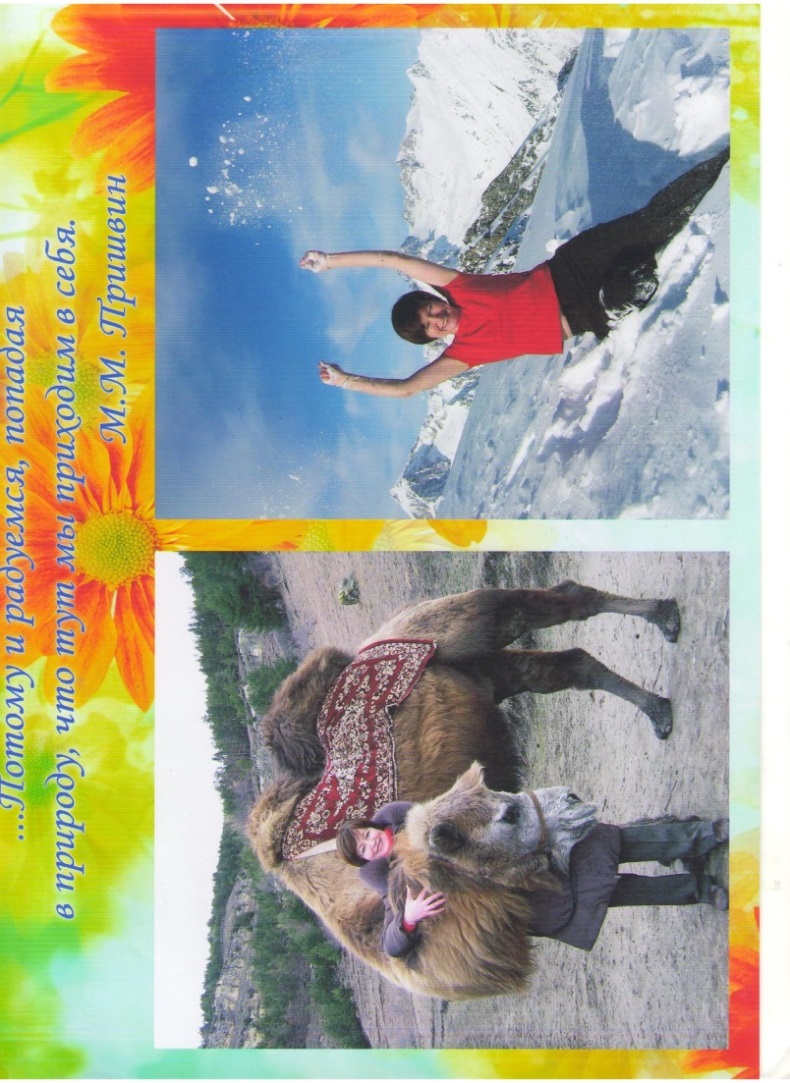 2011 год
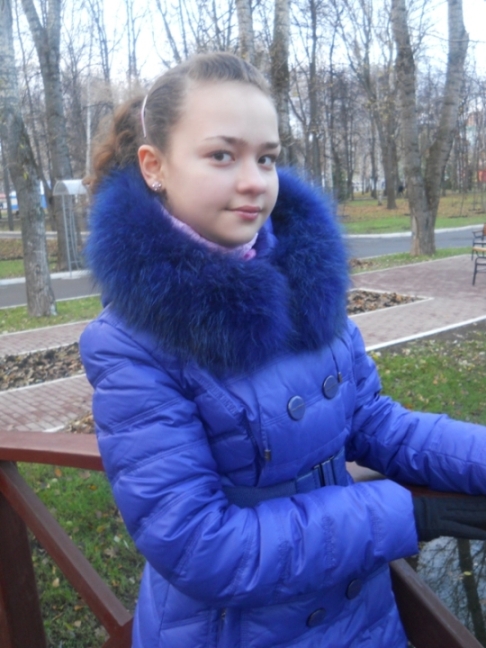 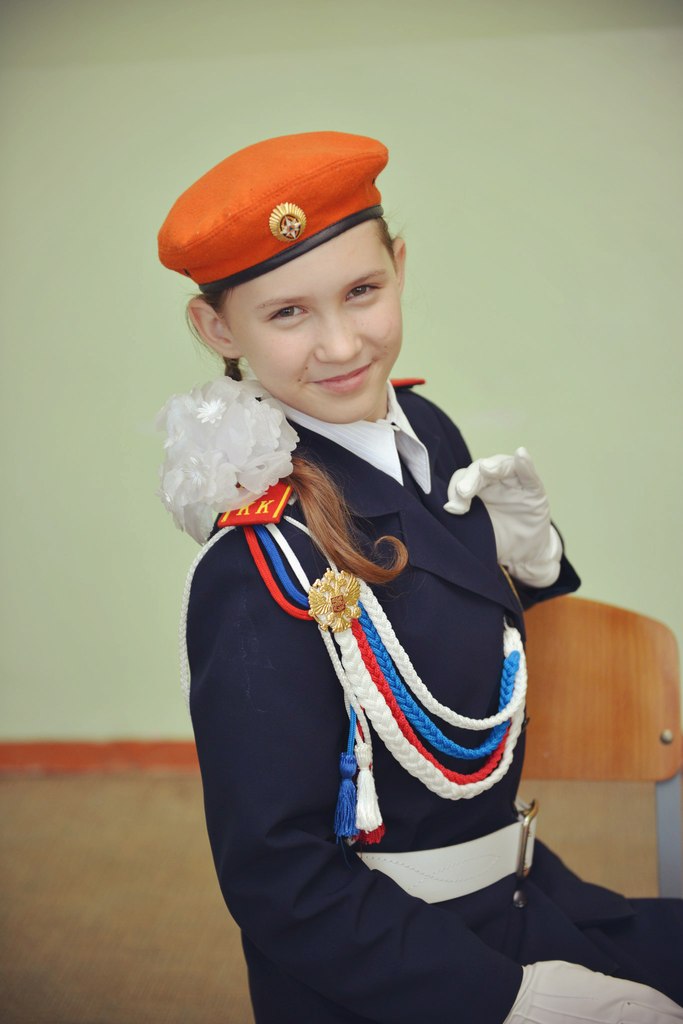 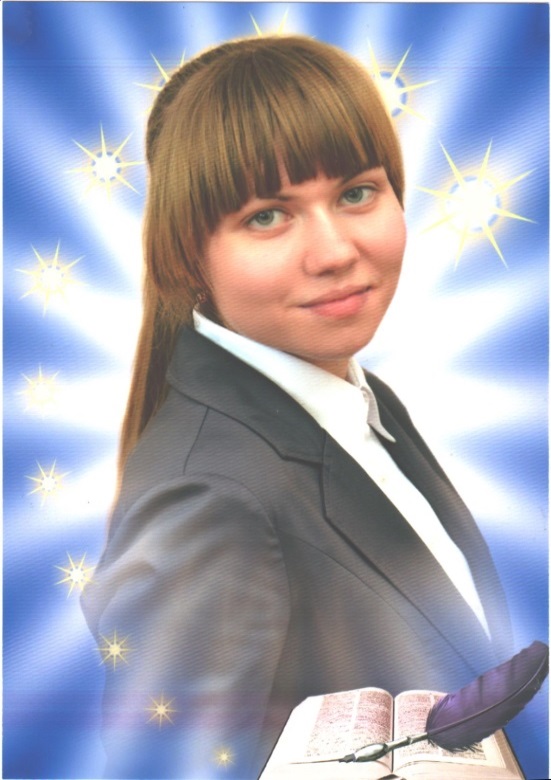 Евдокимова Наталья – победитель Московского международного форума «Одаренные дети» в номинациях «Музыкальная» и «Театральная»
Паршина Валентина – 
призер Московского международного форума «Одаренные дети» в номинации «Союз юных журналистов»
Панюшина Евгения – обладатель 
«Приза жюри» Московского международного форума «Одаренные дети» в номинации «Музыкальная»
2013 год
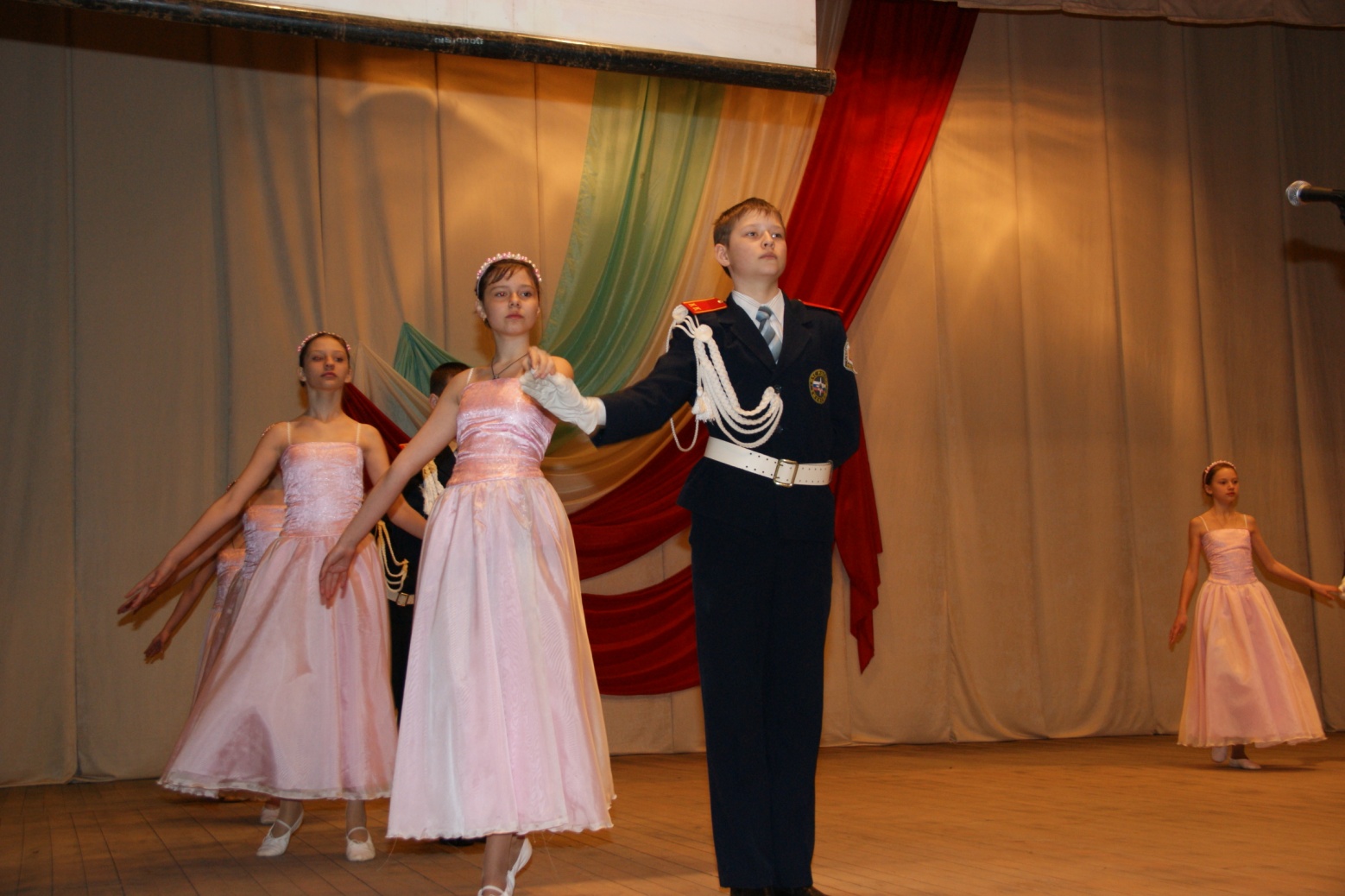 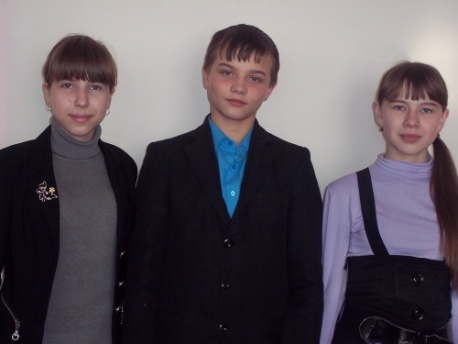 Коллектив «Радуга»  - призёр Московского международного форума «Одарённые дети» 
в номинации «Театральная»
Коллектив «Кадетский класс»  - участник Московского международного форума «Одарённые дети» 
в номинации «Хореографическая»
2013 год
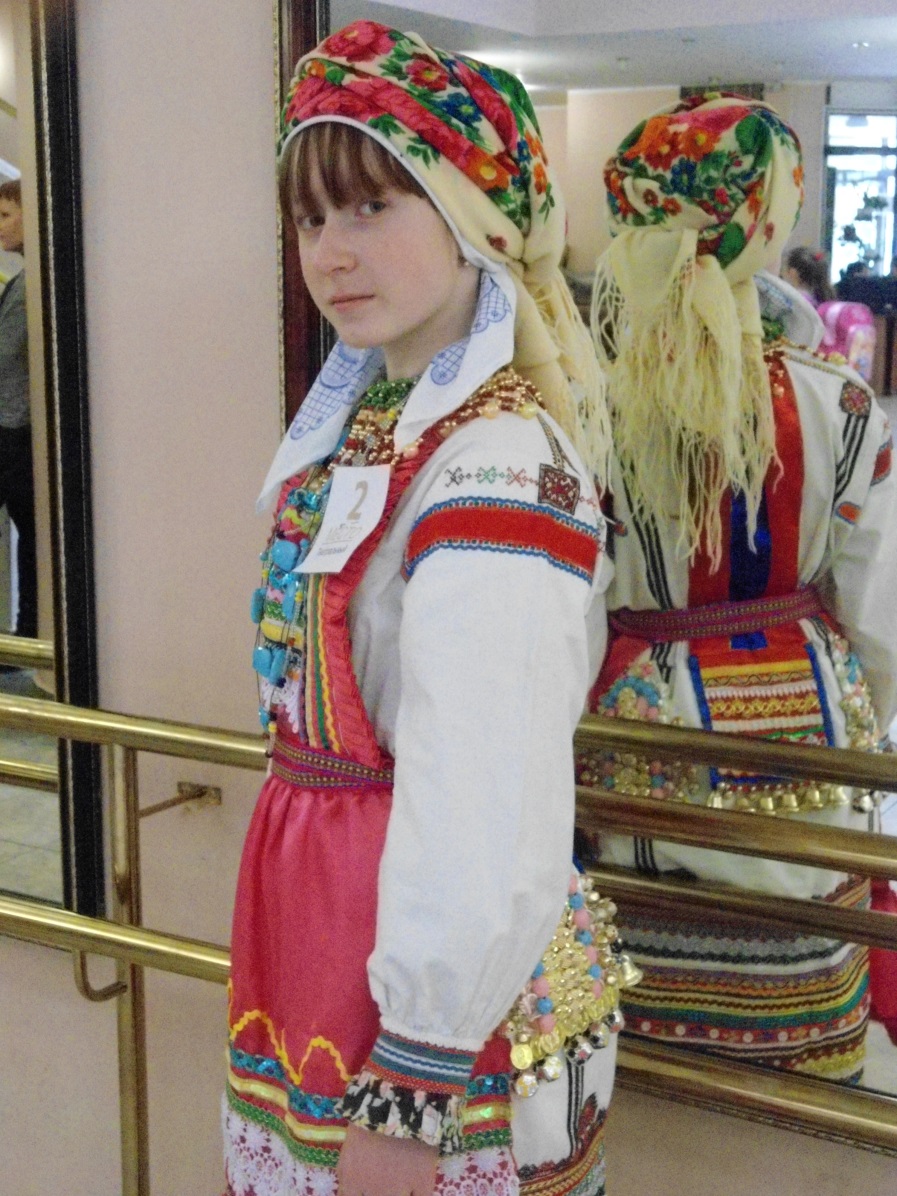 Кашайкина Алина – 
призёр Московского международного форума «Одарённые дети» 
в номинации «Театральная»
2014 год
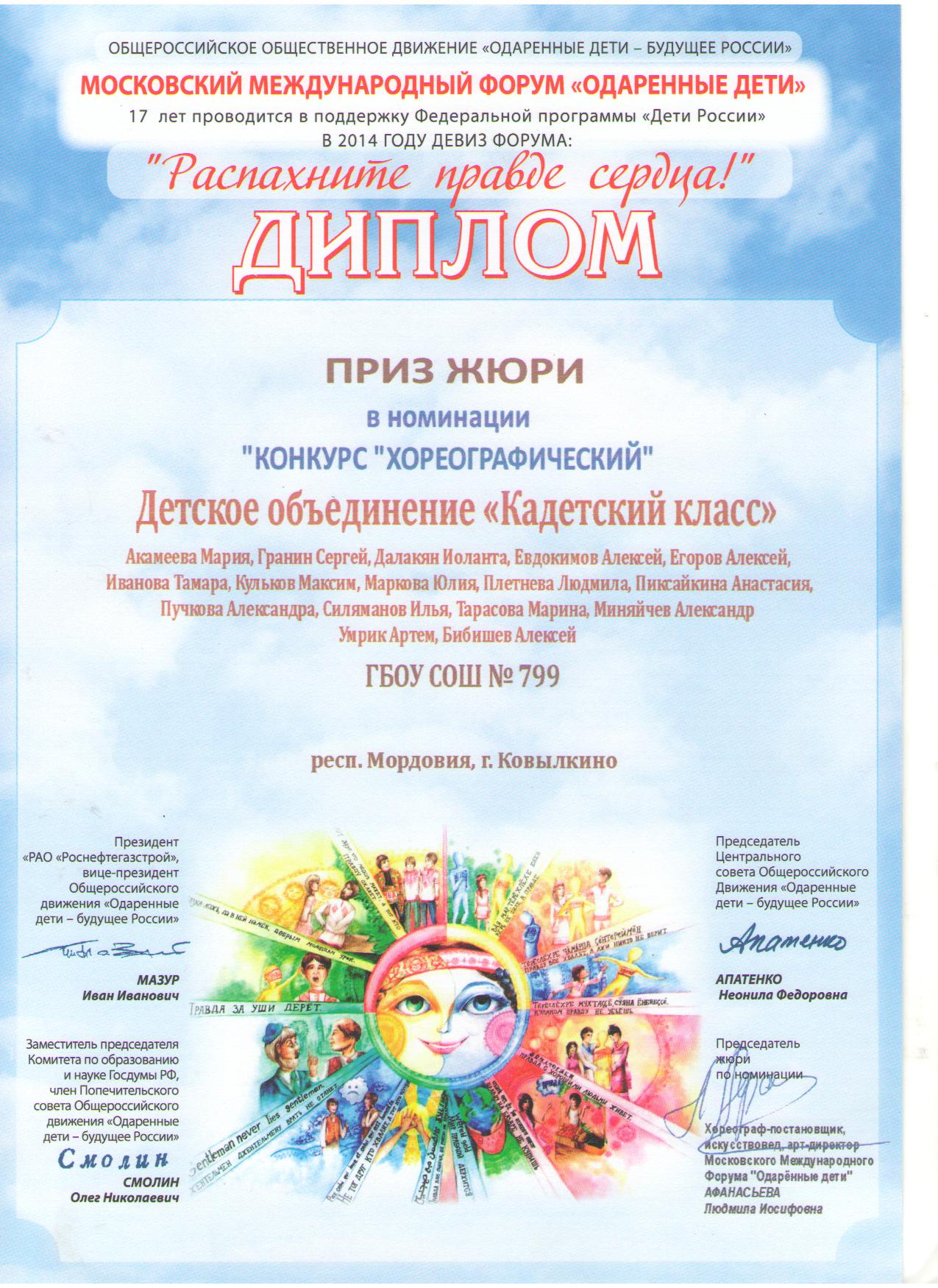 Участники республиканского конкурса «Одарённые дети»
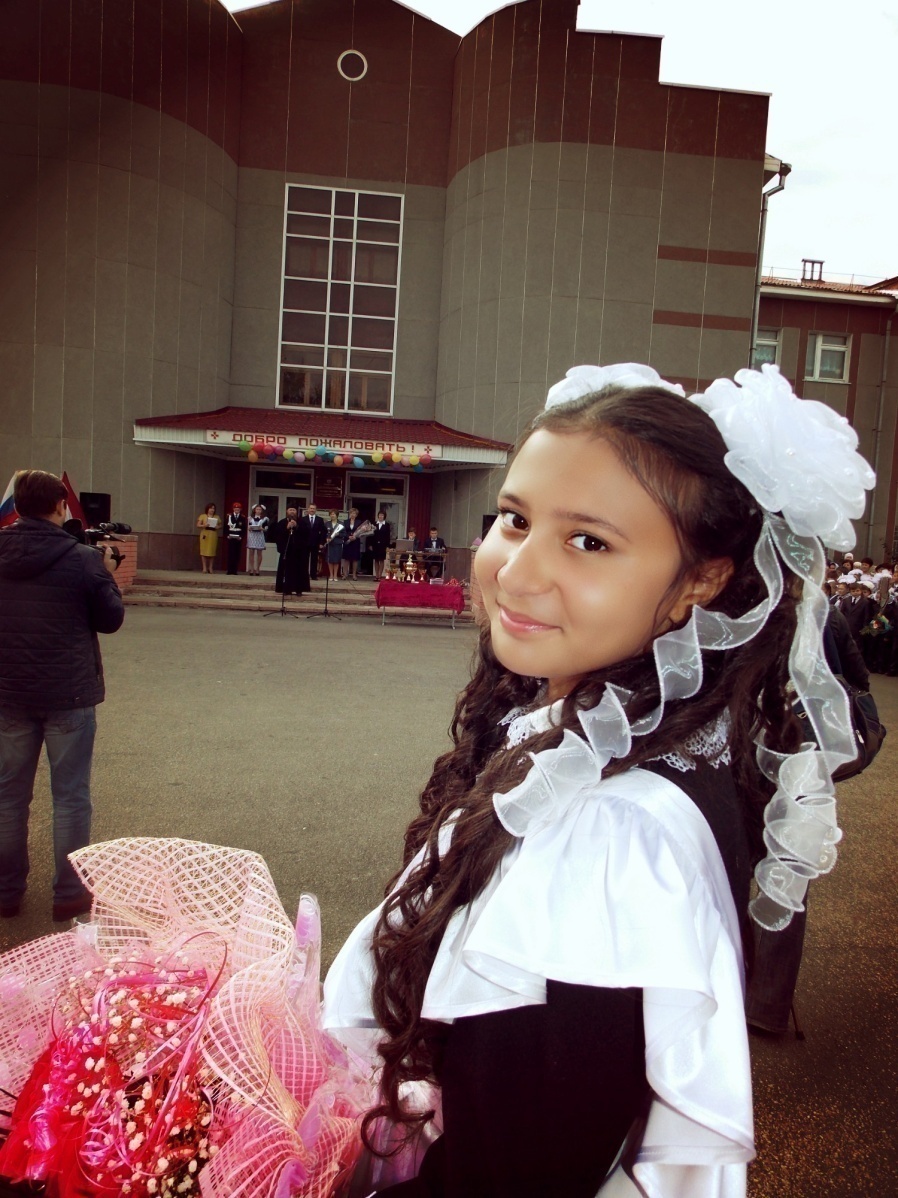 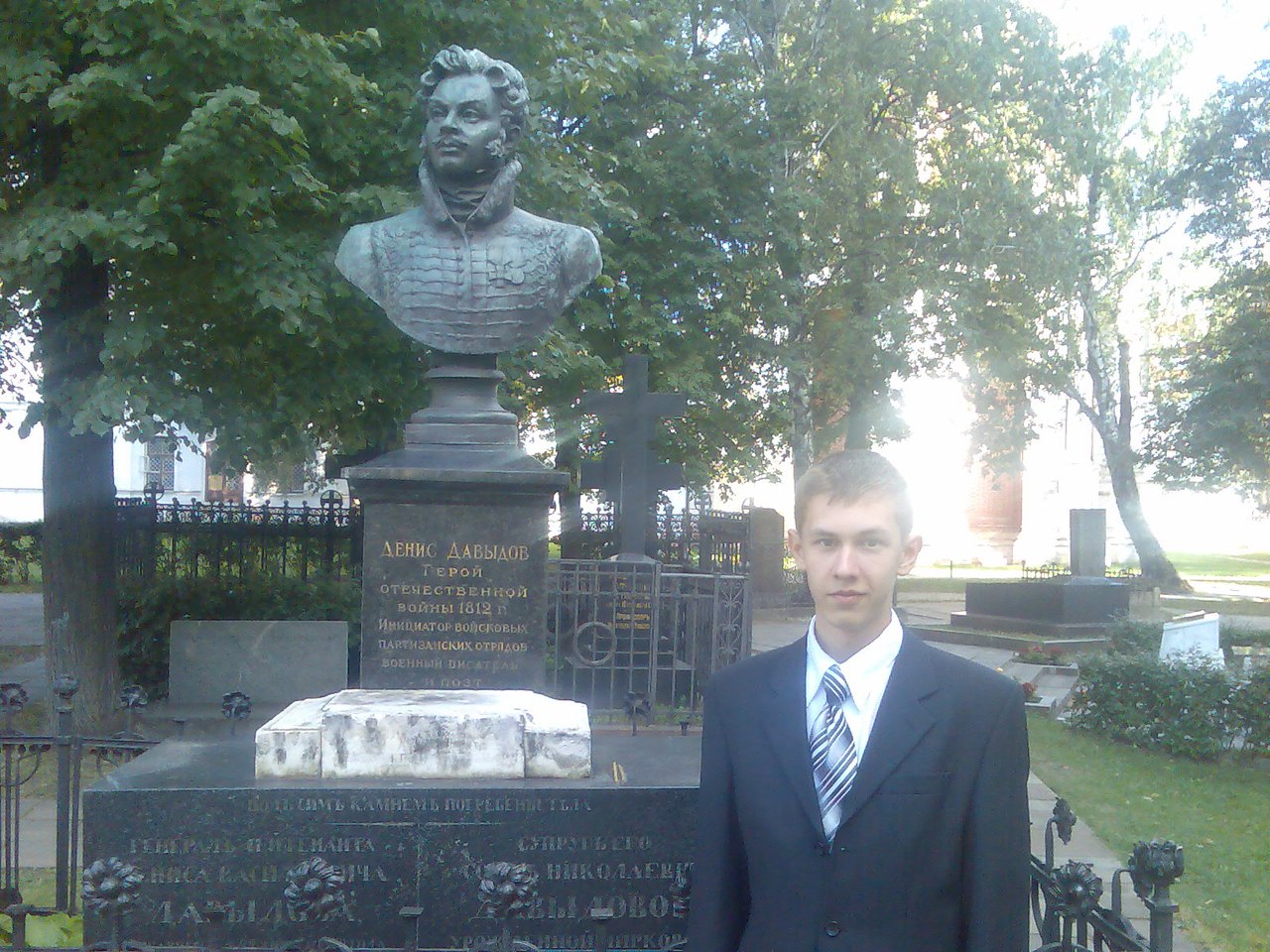 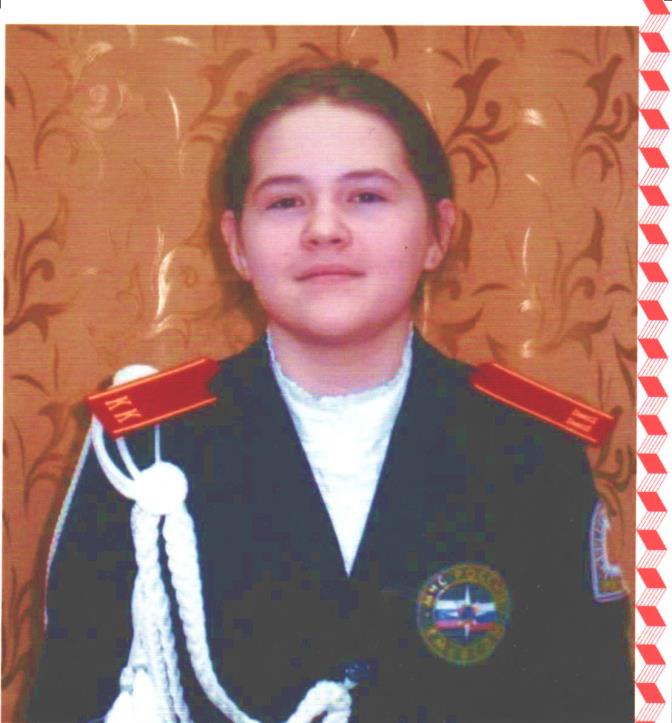 Косолапова Евгения
Букарев Иван
Любина Ольга
II муниципальный конкурс
«Одарённые дети»
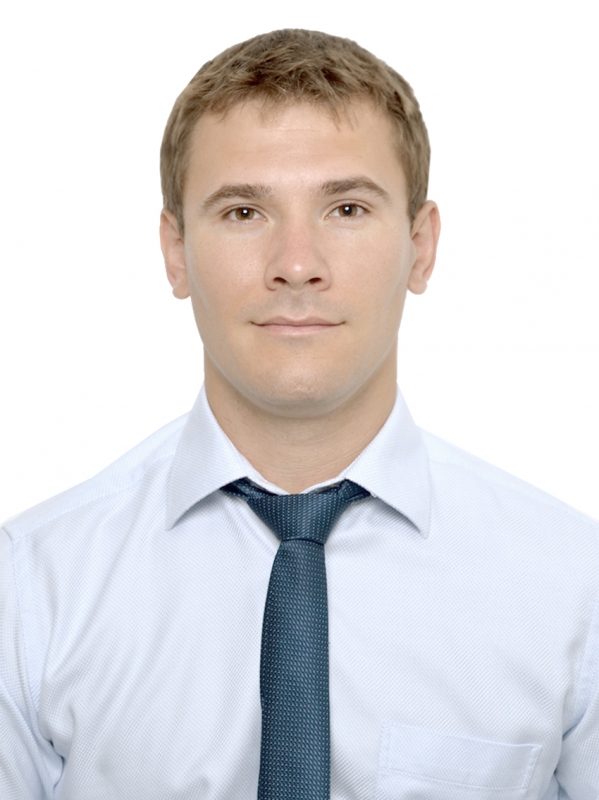 Палкин Александр –
 член общественной палаты Республики Мордовия,  
заместитель председателя комиссии по экономическому развитию, поддержке малого и среднего бизнеса, 
генеральный директор общества с ограниченной ответственностью «Валда»
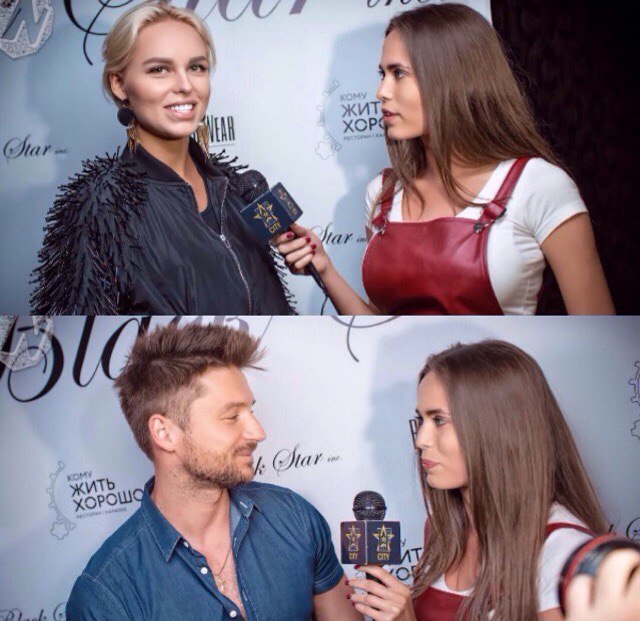 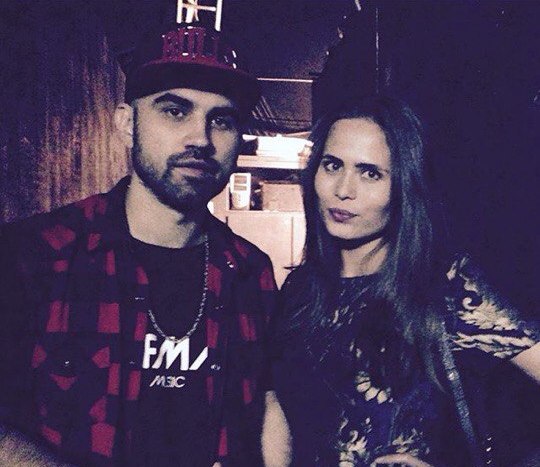 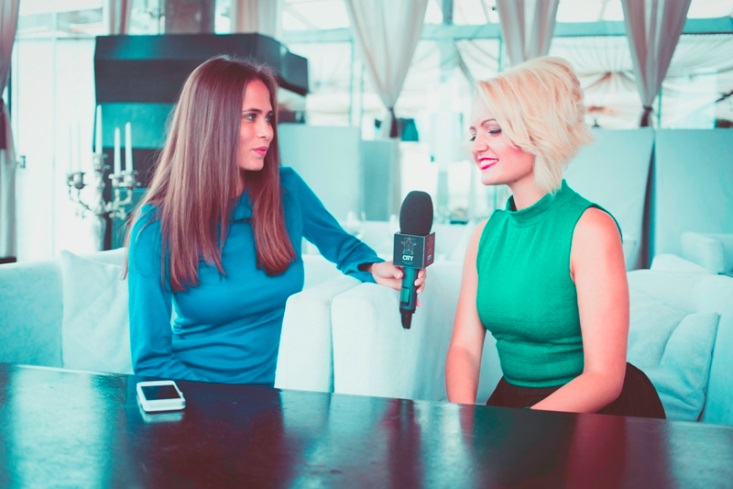 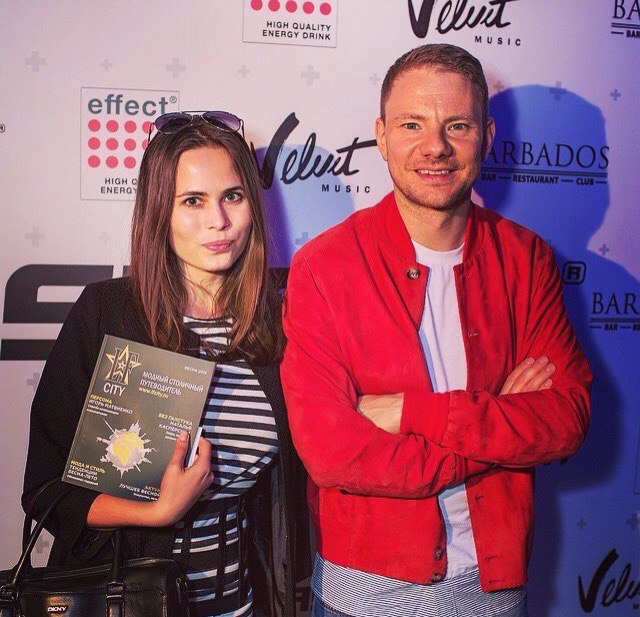 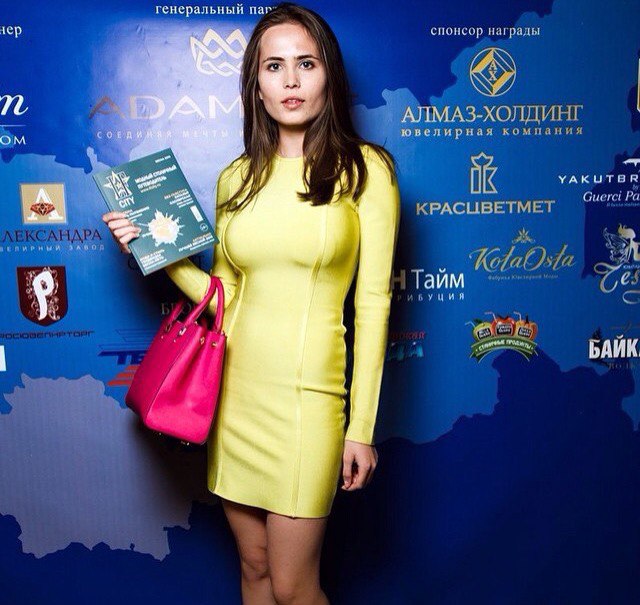 Рогачева Ольга
II муниципальный конкурс
«Одарённые дети»